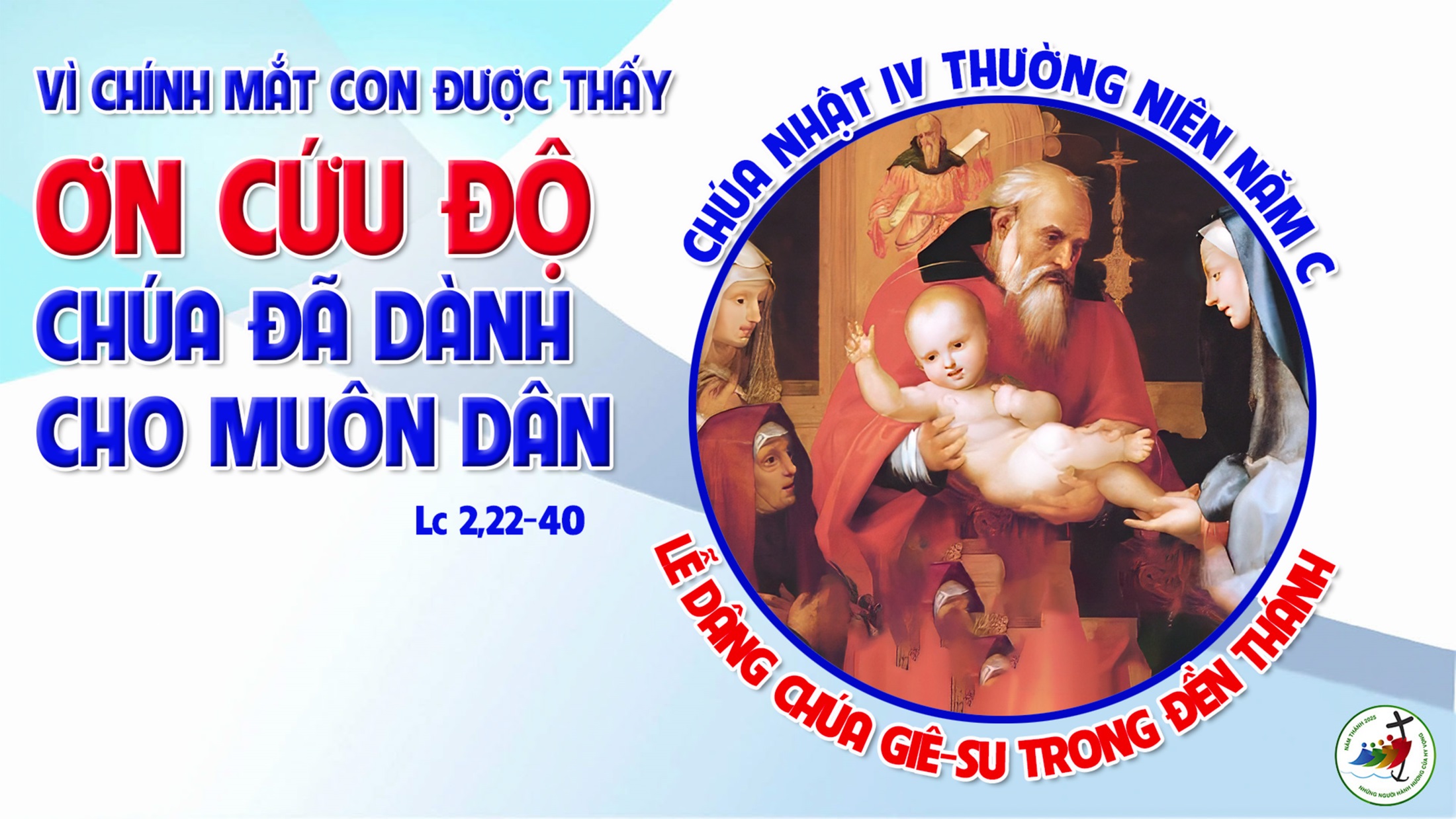 Tập Hát Cộng Đoàn
Đk: Nhưng Vua vinh hiển là ai? Là chính Chúa tể càn khôn.
Alleluia-Alleluia.
Ánh sáng chiếu dọi chư dân. Vinh quang Is-ra-en dân Ngài.
Alleluia.
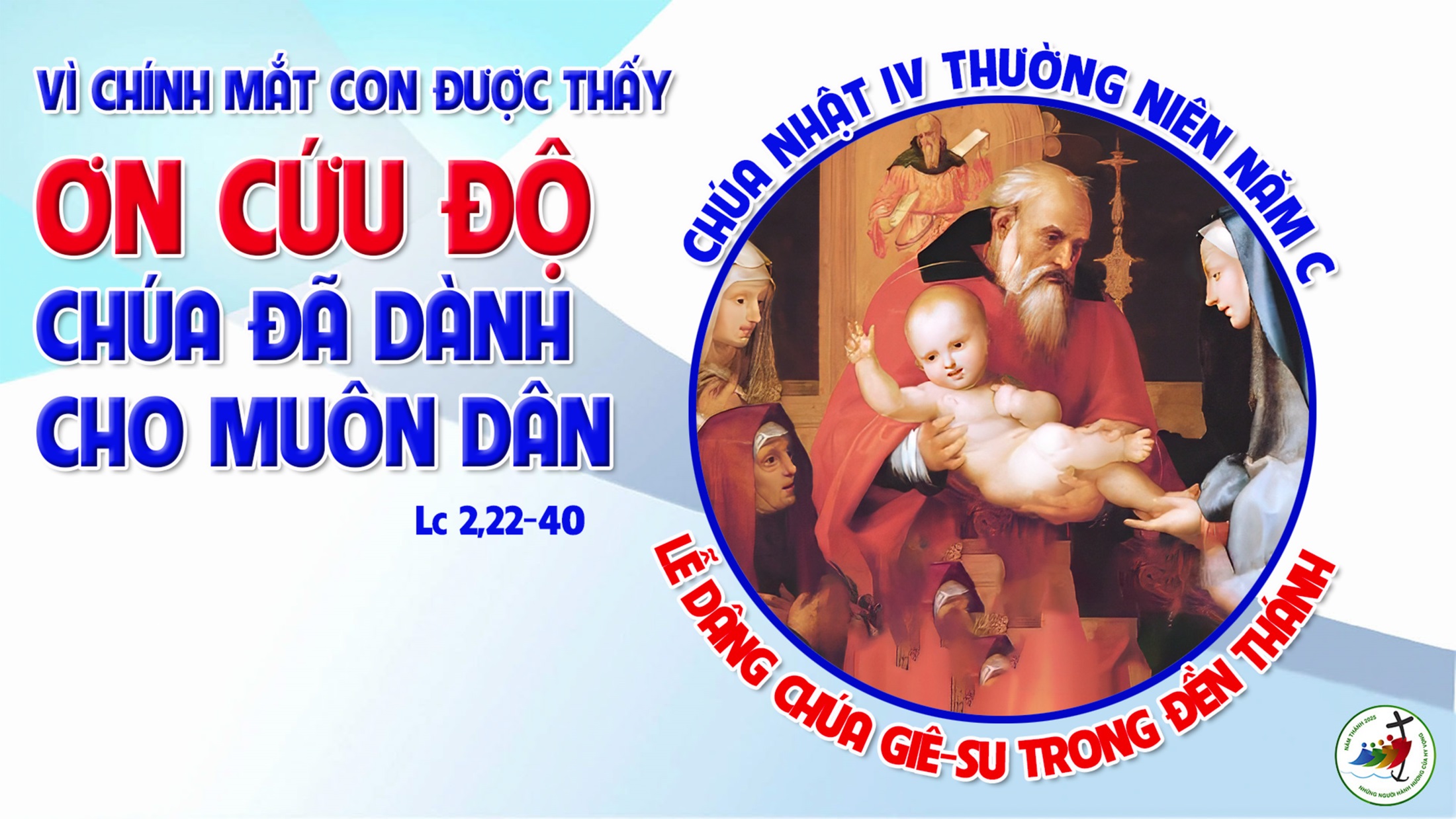 Ca Nhập LễCon Dâng 2
Viết Chung
Tk1: Một ngày xưa, Mẹ đem Con lên đền thánh, với đôi bồ câu xinh xinh, Mẹ dâng lễ vật trung thành. Rồi từ đó, Mẹ mang trên vai nặng gánh, sớt chia vui buồn với Con, lãnh bao khổ nhục thế gian.
***: Dâng Con là lễ ân tình. Dâng Con, Mẹ hiến bản thân, theo Con vào trong cuộc sống loan báo Tin Mừng. Nay con tận hiến cho Mẹ: thân con và trái tim con, hoà đồng vào trong lòng nhân thế với tình thương.
Tk2: Một ngày xưa, tìm Con ngay nơi đền thánh, với nỗi niềm bao hân hoan, Mẹ dâng chính Con đầu lòng là của lễ, tình yêu bao la Mẹ đó, chứa chan trong nguồn thánh ân, thiết tha cứu chuộc thế nhân.
***: Dâng Con là lễ đoan nguyền, cam tâm nhận lãnh buồn thương, theo Con cùng lên thập giá đau đớn tội tình. Nay con nhận vác khổ hình, tâm tư và trí nặng con, đền bù tình yêu Mẹ trao hiến chính vì con.
Ca Nhập LễNiềm Vui Thiết Tha
Phanxico
Đk: Niềm vui, niềm vui dâng thiết tha khi bước vào đền thánh Chúa Trời ta. Ngay nơi đây Chúa ban tình thương muôn người đến chung tôn thờ, tôn thờ tình Chúa ta.
Tk1: Xin Chúa đỡ nâng con ngày đêm, xin thương tình dắt dìu đời con. Xin cho con vui trên đường đời. Xin cho con say trong tình Ngài.
Đk: Niềm vui, niềm vui dâng thiết tha khi bước vào đền thánh Chúa Trời ta. Ngay nơi đây Chúa ban tình thương muôn người đến chung tôn thờ, tôn thờ tình Chúa ta.
Tk2: Con mong ước bao nhiêu tháng ngày, xin trong hồn thắm đẹp tình yêu. Tâm tư con trông mong một điều: Cho con luôn sống trong nhà Ngài.
Đk: Niềm vui, niềm vui dâng thiết tha khi bước vào đền thánh Chúa Trời ta. Ngay nơi đây Chúa ban tình thương muôn người đến chung tôn thờ, tôn thờ tình Chúa ta.
Ca Dâng LễDÂNG NIỀM CẢM MẾNPhanxico
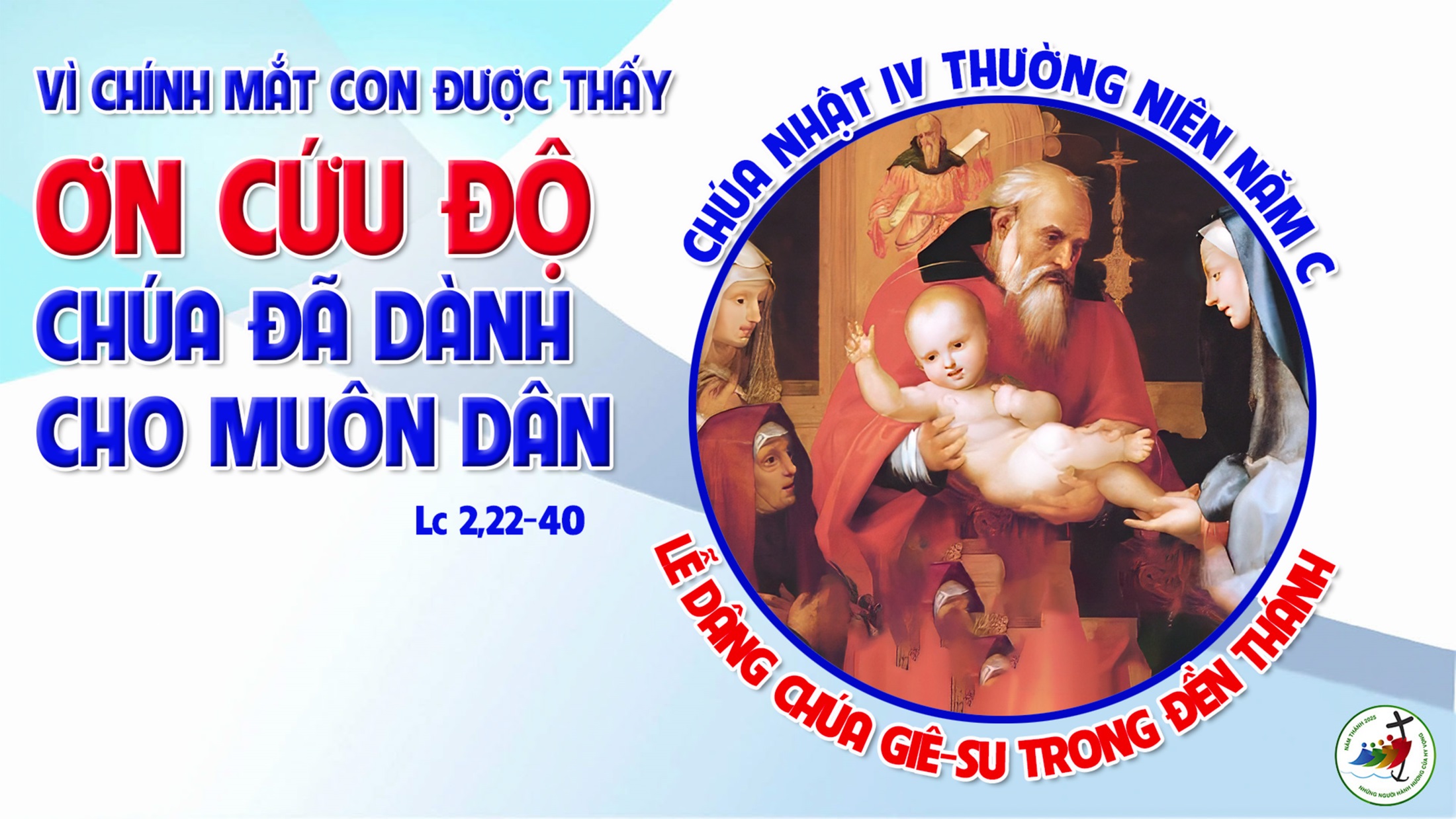 KINH VINH DANH
Ca Lên Đi 2
KINH VINH DANH
Chủ tế: Vinh danh Thiên Chúa trên các tầng trời. Và bình an dưới thế, bình an dưới thế cho người thiện tâm.
Chúng con ca ngợi Chúa. Chúng con chúc tụng Chúa. Chúng con thờ lạy Chúa. Chúng con tôn vinh Chúa. Chúng con cảm tạ Chúa vì vinh quang cao cả Chúa.
Lạy Chúa là Thiên Chúa, là Vua trên trời, là Chúa Cha toàn năng. Lạy Con Một Thiên Chúa, Chúa Giê-su Ki-tô.
Lạy Chúa là Thiên Chúa, là Chiên Thiên Chúa, là Con Đức Chúa Cha. Chúa xoá tội trần gian, xin thương, xin thương, xin thương xót chúng con.
Chúa xoá tội trần gian, Xin nhận lời chúng con cầu khẩn. Chúa ngự bên hữu Đức Chúa Cha, xin thương, xin thương, xin thương xót chúng con.
Vì lạy Chúa Giê-su Ki-tô, chỉ có Chúa là Đấng Thánh, chỉ có Chúa là Chúa, chỉ có Chúa là Đấng Tối Cao, cùng Đức Chúa Thánh Thần trong vinh quang Đức Chúa Cha. A-men. A-men.
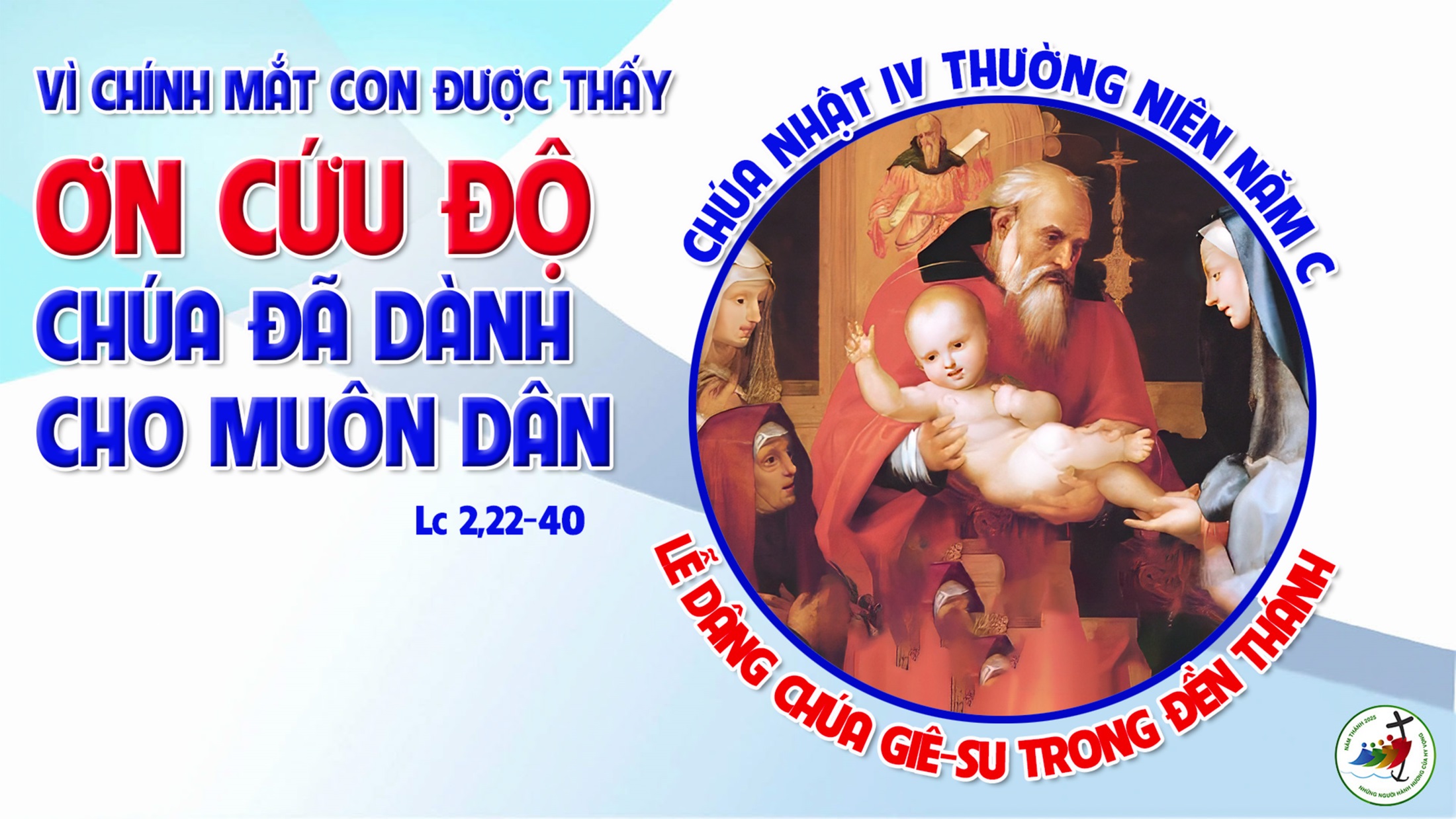 KINH VINH DANH
Chủ tế: Vinh danh Thiên Chúa trên các tầng trời.A+B: Và bình an dưới thế cho người thiện tâm.
A: Chúng con ca ngợi Chúa.
B: Chúng con chúc tụng Chúa. A: Chúng con thờ lạy Chúa. 
B: Chúng con tôn vinh Chúa.
A: Chúng con cảm tạ Chúa vì vinh quang cao cả Chúa.
B: Lạy Chúa là Thiên Chúa, là Vua trên trời, là Chúa Cha toàn năng.
A: Lạy con một Thiên Chúa,  
Chúa Giêsu Kitô.
B: Lạy Chúa là Thiên Chúa, là Chiên Thiên Chúa là Con Đức Chúa Cha.
A: Chúa xóa tội trần gian, xin thương xót chúng con.
B: Chúa xóa tội trần gian, xin nhậm lời chúng con cầu khẩn.
A: Chúa ngự bên hữu Đức Chúa Cha, xin thương xót chúng con.
B: Vì lạy Chúa Giêsu Kitô, chỉ có Chúa là Đấng Thánh.
Chỉ có Chúa là Chúa, chỉ có Chúa là đấng tối cao.
A+B: Cùng Đức Chúa Thánh Thần trong vinh quang Đức Chúa Cha. 
Amen.
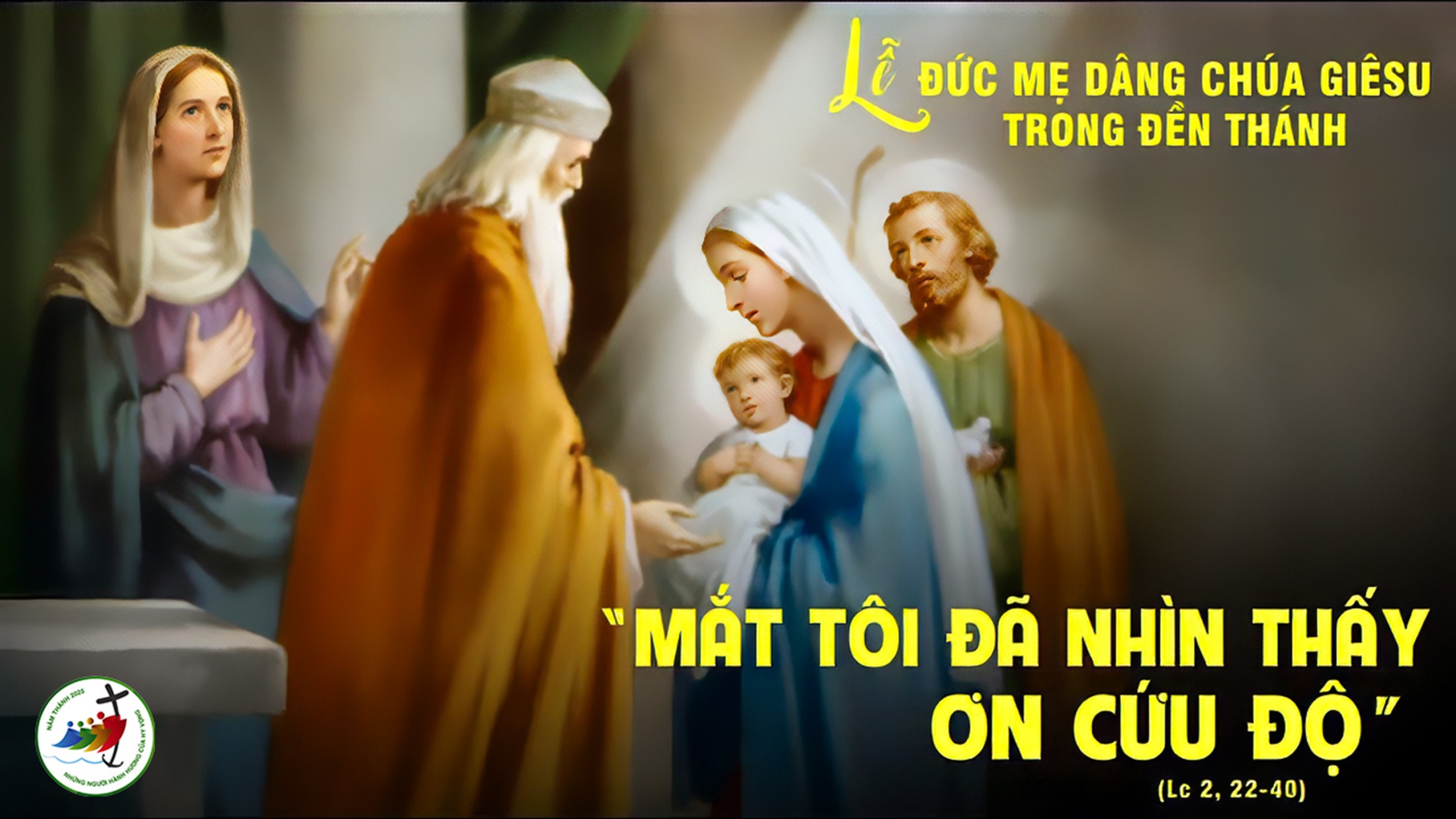 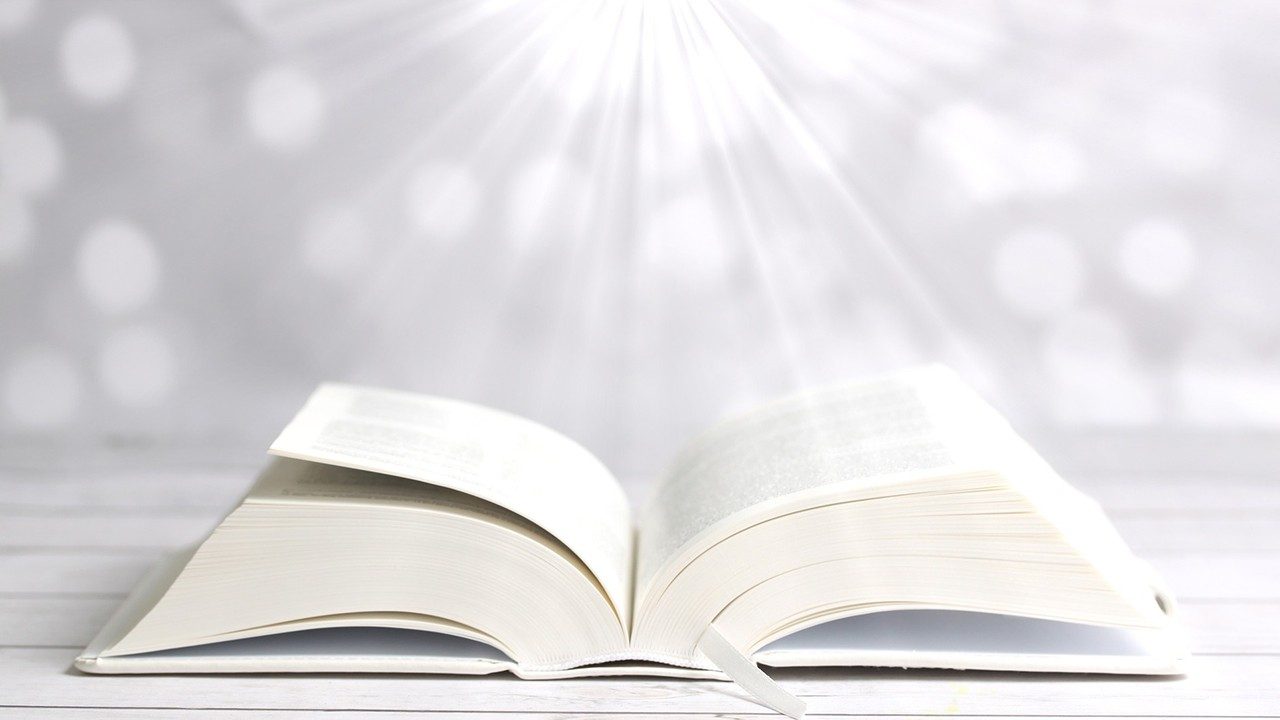 Bài đọc 1
Chúa Thượng mà các ngươi tìm kiếm, đi vào Thánh Điện của Người.
Bài trích sách ngôn sứ Ma-la-khi.
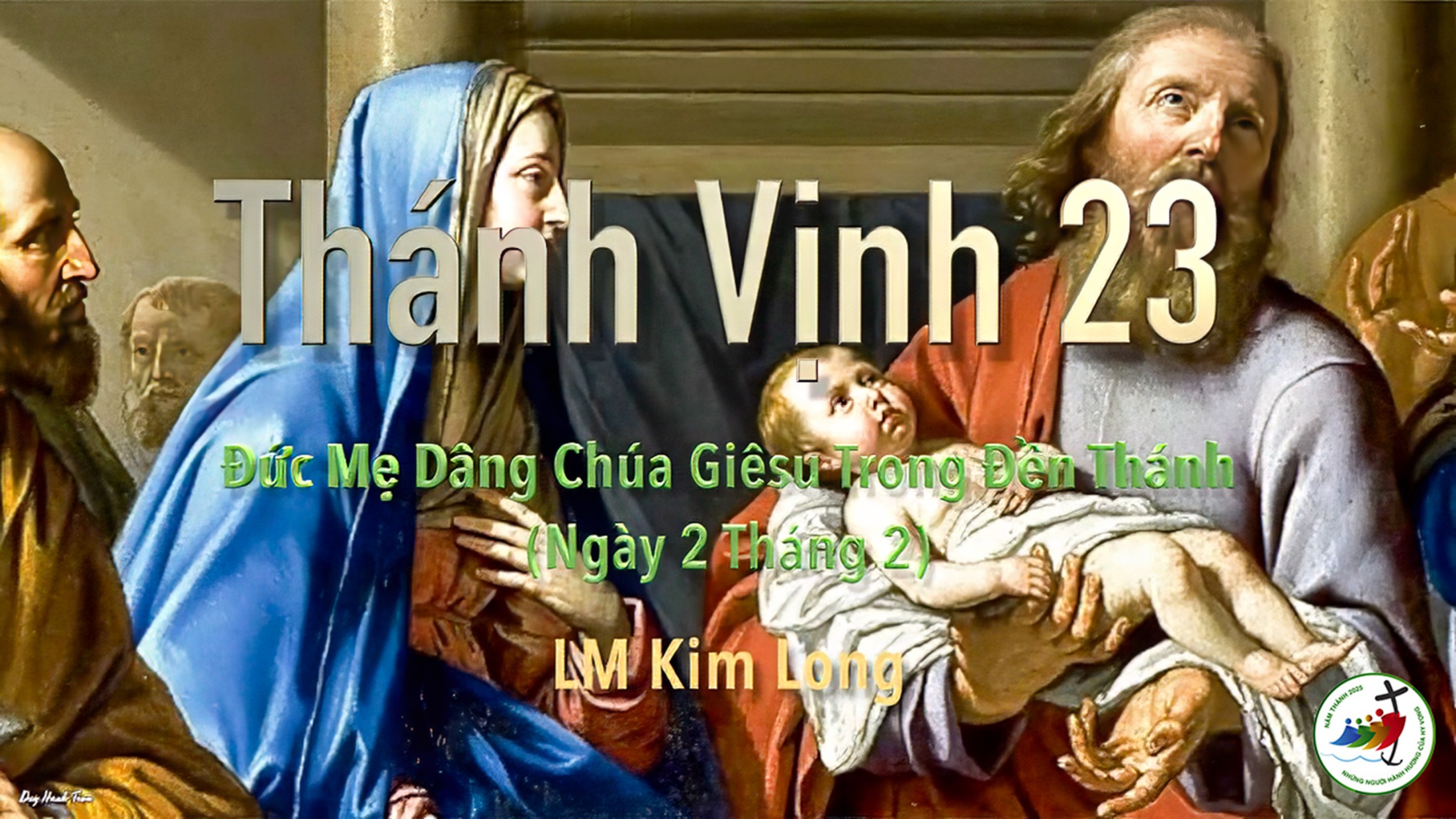 Thánh Vịnh 23Đức Mẹ dâng Chúa Giêsu 
trong đền Thánh
Kim Long
(2 câu)
Đk: Nhưng Vua vinh hiển là ai? Là chính Chúa tể càn khôn.
Tk1: Hỡi cửa đền, cửa đền cổ kính hãy cất cao lên, để Vua vinh hiển ngự qua. Vua vinh hiển đó là ai? Là Chúa thế lực quyền uy, thật dũng mãnh khi xuất trận.
Đk: Nhưng Vua vinh hiển là ai? Là chính Chúa tể càn khôn.
Tk2: Hỡi cửa đền, cửa đền cổ kính hãy cất cao lên, để Vua vinh hiển ngự qua. Vua vinh hiển đó là ai? Là chính Chúa tể càn khôn, là chính Đức Vua hiển trị.
Đk: Nhưng Vua vinh hiển là ai? Là chính Chúa tể càn khôn.
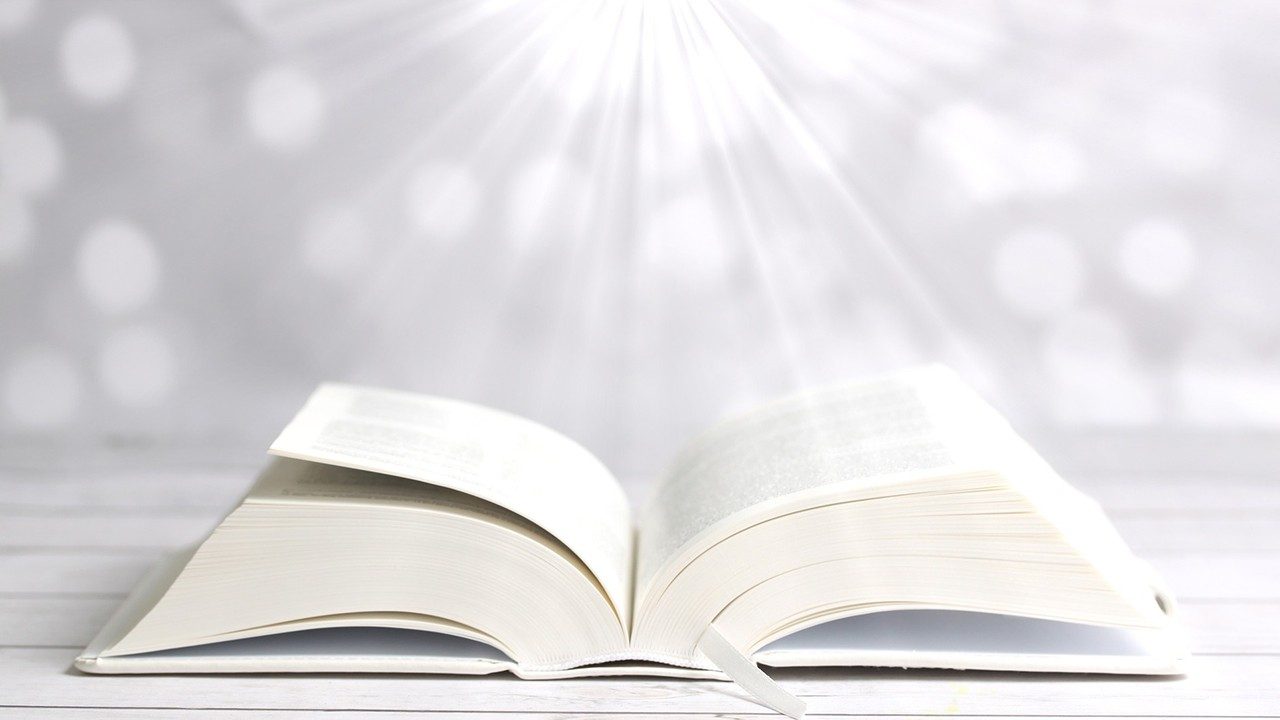 Bài đọc 1
Đức Giê-su đã phải nên giống anh em mình về mọi phương diện, để trở thành vị thượng tế nhân từ.
Bài trích thư gửi tín hữu Híp-ri.
Alleluia-Alleluia.
Ánh sáng chiếu dọi chư dân. Vinh quang Is-ra-en dân Ngài.
Alleluia.
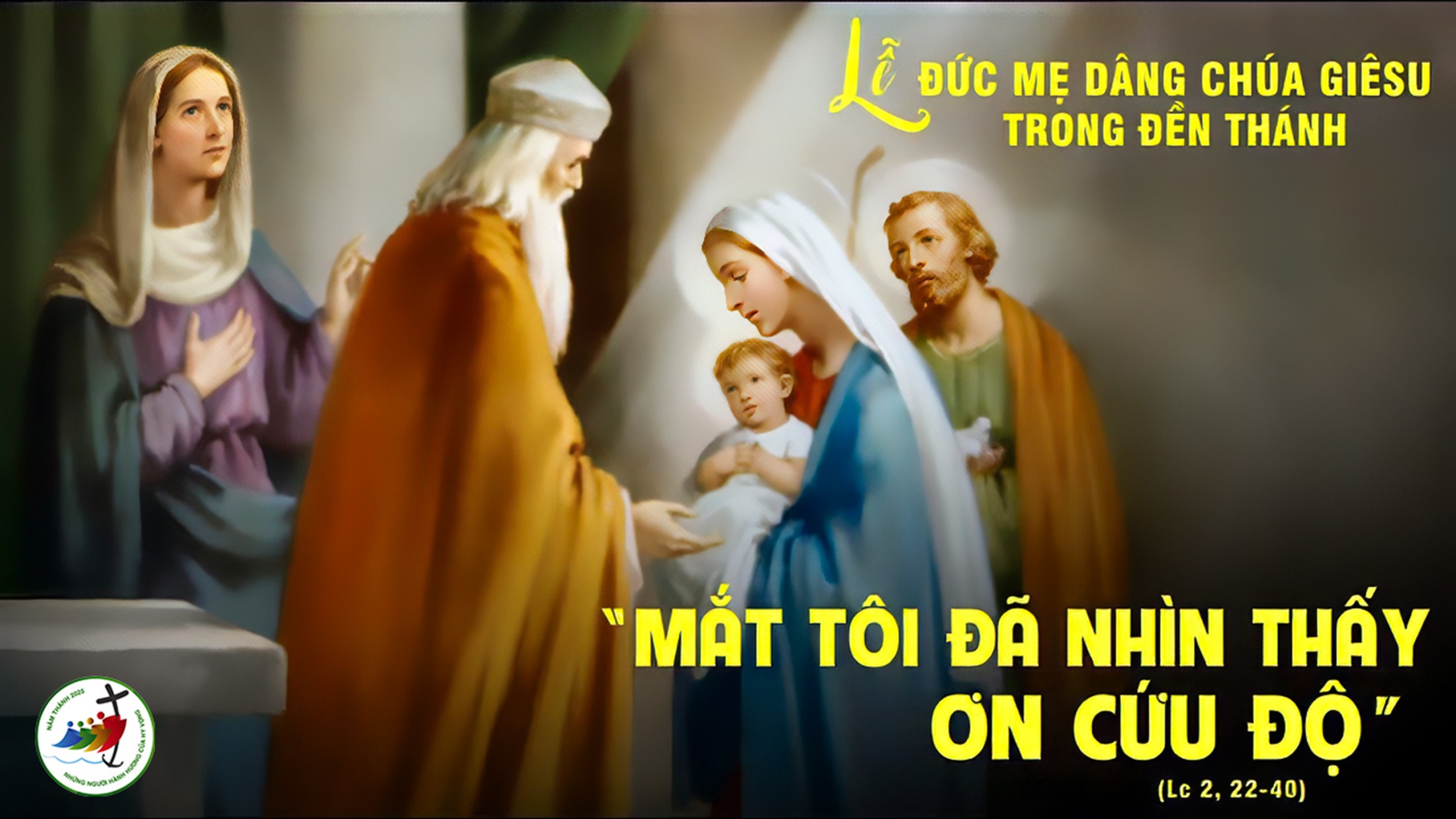 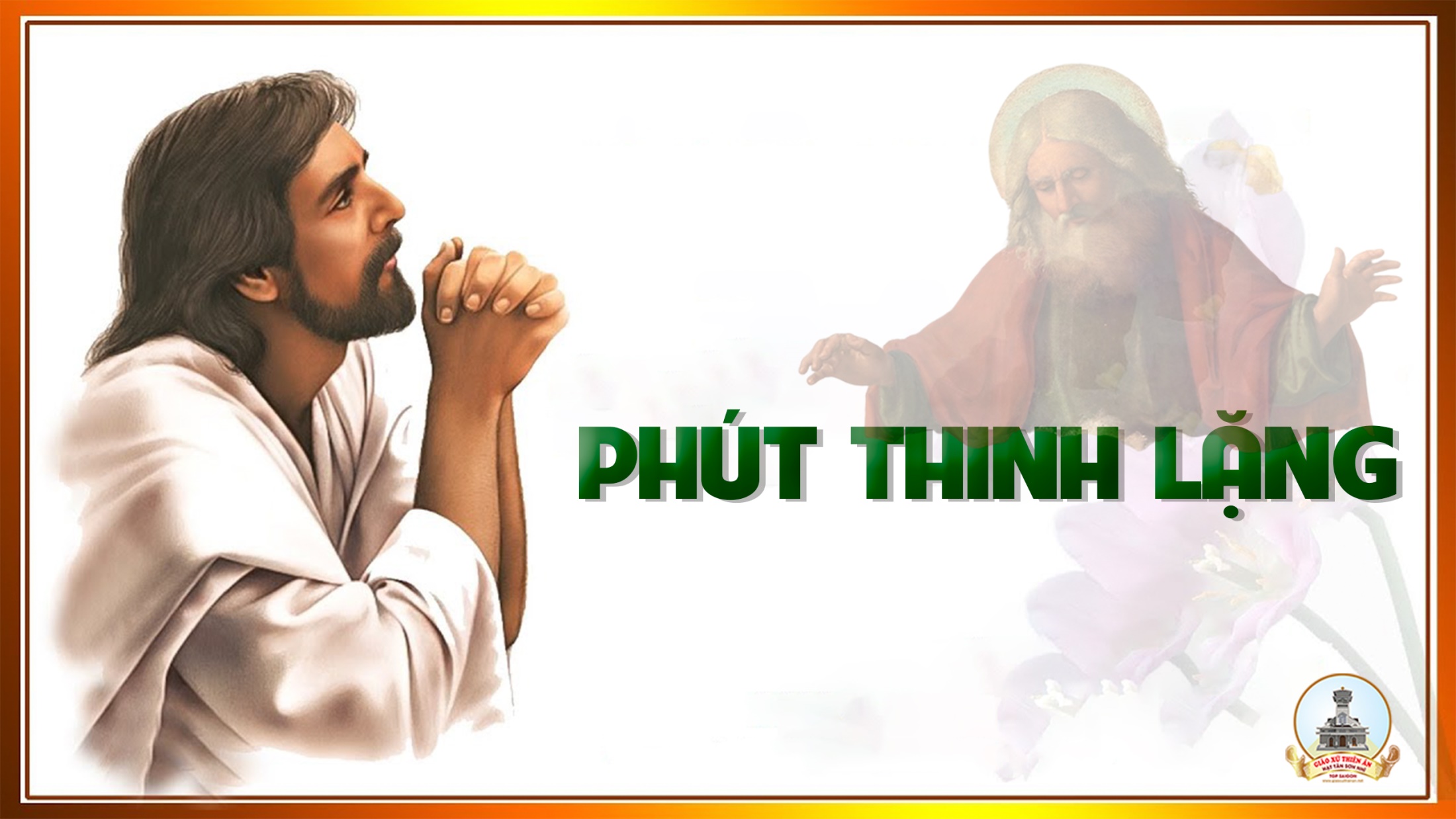 KINH TIN KÍNH
Tôi tin kính một Thiên Chúa là Cha toàn năng, Đấng tạo thành trời đất, muôn vật hữu hình và vô hình.
Tôi tin kính một Chúa Giêsu Kitô, Con Một Thiên Chúa, Sinh bởi Đức Chúa Cha từ trước muôn đời.
Người là Thiên Chúa bởi Thiên Chúa, Ánh Sáng bởi Ánh Sáng, Thiên Chúa thật bởi Thiên Chúa thật,
được sinh ra mà không phải được tạo thành, đồng bản thể với Đức Chúa Cha: nhờ Người mà muôn vật được tạo thành.
Vì loài người chúng ta và để cứu độ chúng ta, Người đã từ trời xuống thế.
Bởi phép Đức Chúa Thánh Thần, Người đã nhập thể trong lòng Trinh Nữ Maria, và đã làm người.
Người lên trời, ngự bên hữu Đức Chúa Cha, và Người sẽ lại đến trong vinh quang để phán xét kẻ sống và kẻ chết, Nước Người sẽ không bao giờ cùng.
Tôi tin kính Đức Chúa Thánh Thần là Thiên Chúa và là Đấng ban sự sống, Người bởi Đức Chúa Cha và Đức Chúa Con mà ra,
Người được phụng thờ và tôn vinh cùng với Đức Chúa Cha và Đức Chúa Con: Người đã dùng các tiên tri mà phán dạy.
Tôi tin Hội Thánh duy nhất thánh thiện công giáo và tông truyền.
Tôi tuyên xưng có một Phép Rửa để tha tội. Tôi trông đợi kẻ chết sống lại và sự sống đời sau. Amen.
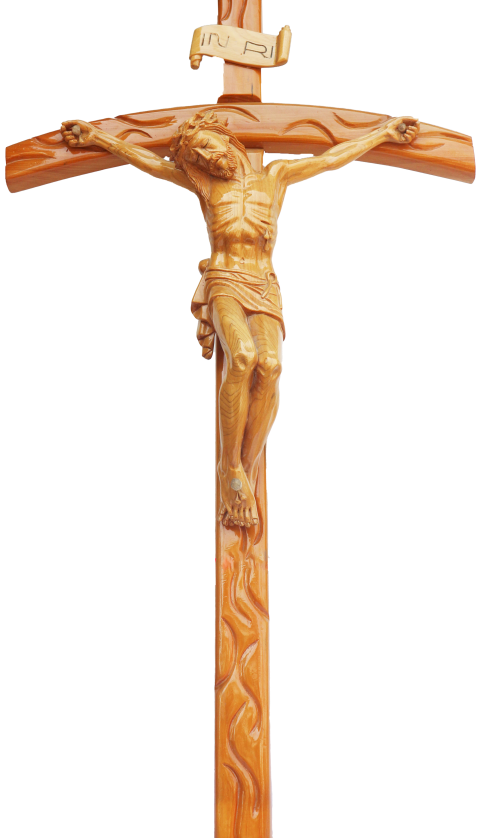 LỜI NGUYỆN TÍN HỮU
Anh chị em thân mến, hôm nay chúng ta mừng ngày Chúa Cứu Thế được Đức Mẹ và thánh Giuse dâng cho Thiên Chúa Cha trong đền thánh. Nhìn từ bên ngoài, ta thấy Người làm theo Luật dạy, nhưng thật ra, qua sự kiện này, Người đến gặp dân Người. Chúng ta cùng cảm tạ Chúa và dâng lời cầu xin
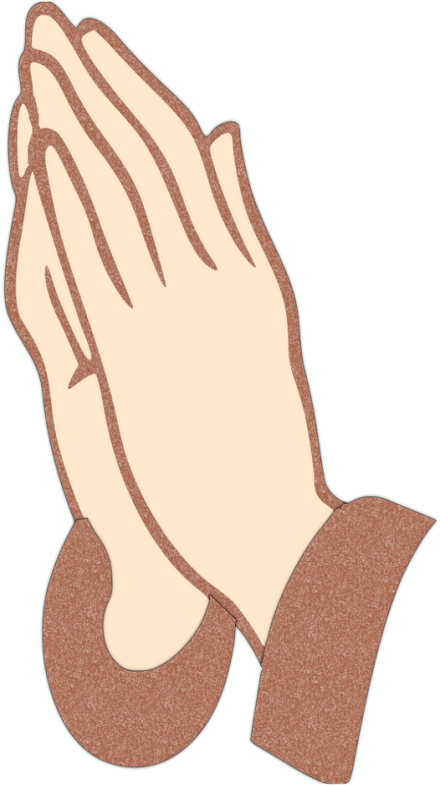 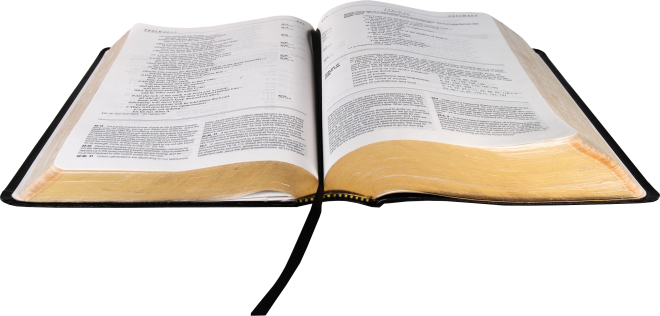 Ca Dâng LễDÂNG NIỀM CẢM MẾNPhanxico
Tk1: Như dòng nến trôi trên bàn thờ, tâm hồn con lâng lâng niềm cảm mến vô bờ.  Xin tiến dâng đây con tim ươm bao ước vọng, hằng muốn sắt son một đời mến yêu.
Đk: Kính tiến Chúa tình yêu bao nhiêu mà có gì.  Xin Chúa thánh hoá lòng con, tình yêu mới bước tới ngày mai.
Tk2: Bao ngày tháng xuôi theo dòng đời, tâm hồn con lênh đênh tìm hạnh phúc mong chờ.  Xin Chúa thương khi con đây trông mong đến Ngài, là Núi Đá che chở người tháng năm.
Đk: Kính tiến Chúa tình yêu bao nhiêu mà có gì.  Xin Chúa thánh hoá lòng con, tình yêu mới bước tới ngày mai.
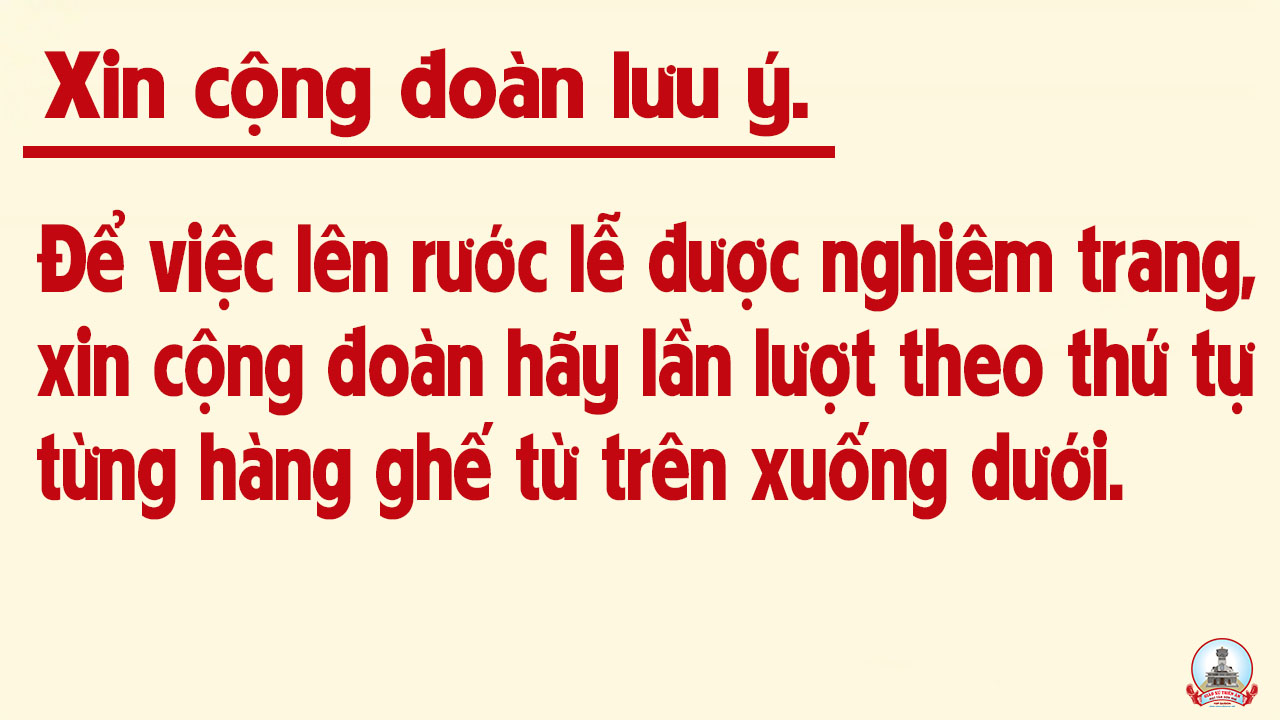 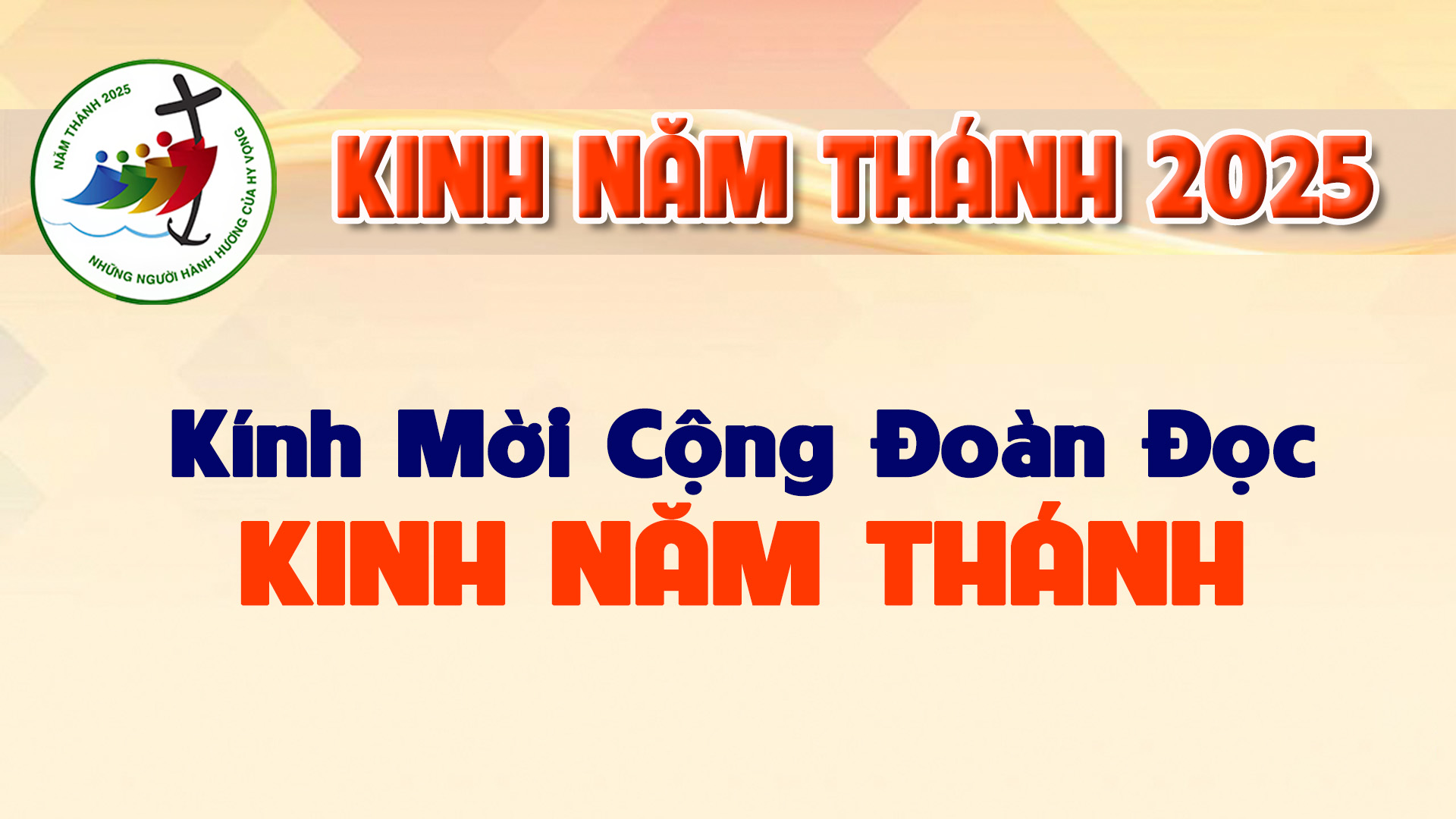 Lạy Cha trên trời/ Xin cho ơn đức tin mà Cha ban tặng chúng con/ trong Chúa Giêsu Kitô Con Cha/ và Anh của chúng con/ cùng ngọn lửa đức ái được thắp lên trong tâm hồn chúng con bởi Chúa Thánh Thần/
khơi dậy trong chúng con niềm hy vọng hồng phúc/ hướng về Nước Cha trị đến / Xin ân sủng Cha biến đổi chúng con/ thành những người miệt mài vun trồng hạt giống Tin Mừng/
Ước gì những hạt giống ấy/ biến đổi từ bên trong nhân loại và toàn thể vũ trụ này/ trong khi vững lòng mong đợi trời mới đất mới/ lúc mà quyền lực Sự Dữ sẽ bị đánh bại/ và vinh quang Cha sẽ chiếu sáng muôn đời/
Xin cho ân sủng của Năm Thánh này/ khơi dậy trong chúng con/ là Những Người Lữ Hành Hy Vọng/ niềm khao khát kho tàng ở trên trời/ đồng thời cũng làm lan tỏa trên khắp thế giới/
niềm vui và sự bình an của Đấng Cứu Chuộc chúng con/ Xin tôn vinh và ngợi khen Cha là Thiên Chúa chúng con/ Cha đáng chúc tụng mãi muôn đời. Amen.
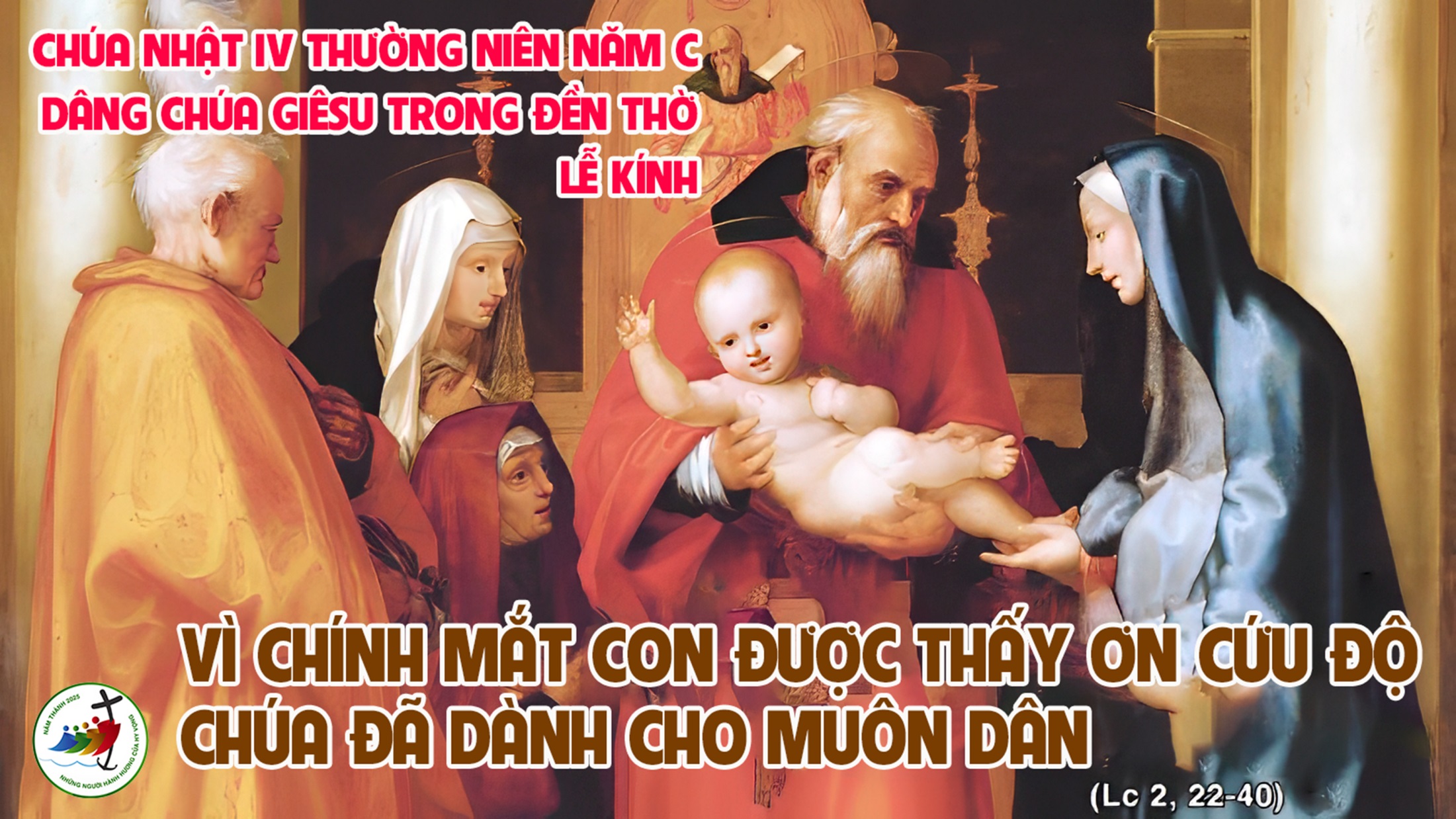 Ca Nguyện Hiệp LễVINH QUANG CHÚA
Nguyên Hữu
Đk: Vinh quang Chúa ta sắp tỏ hiện. Vinh quang Chúa ta sắp tỏ hiện. Và mọi người sẽ thấy và mọi người sẽ thấy ơn Cứu Độ của Chúa chúng ta.
Tk1: Hãy an ủi dân Ta, hãy an ủi dân Ta. Hãy báo cho Xi-on : Thời tang tóc từ nay không còn.
Đk: Vinh quang Chúa ta sắp tỏ hiện. Vinh quang Chúa ta sắp tỏ hiện. Và mọi người sẽ thấy và mọi người sẽ thấy ơn Cứu Độ của Chúa chúng ta.
Tk2: Mắt con nhìn thấy Chúa, mắt con nhìn thấy Chúa. Đấng Cứu Tinh muôn dân nguồn ánh sáng rạng soi gian trần.
Đk: Vinh quang Chúa ta sắp tỏ hiện. Vinh quang Chúa ta sắp tỏ hiện. Và mọi người sẽ thấy và mọi người sẽ thấy ơn Cứu Độ của Chúa chúng ta.
Tk3: Chính môi miệng An-na, trước cung điện Đức Chúa. Đã cất lên câu ca và minh chứng về Đức Ki-tô.
Đk: Vinh quang Chúa ta sắp tỏ hiện. Vinh quang Chúa ta sắp tỏ hiện. Và mọi người sẽ thấy và mọi người sẽ thấy ơn Cứu Độ của Chúa chúng ta.
Tk4: Chúa đã dựng trái đất, với muôn vật muôn dân. Chúa vẽ nên không gian và cho nước biển khơi lan tràn.
Đk: Vinh quang Chúa ta sắp tỏ hiện. Vinh quang Chúa ta sắp tỏ hiện. Và mọi người sẽ thấy và mọi người sẽ thấy ơn Cứu Độ của Chúa chúng ta.
Tk5: Hãy vươn mình cao lên hỡi Cửa Đền đáng kính. Hãy gắng vươn lên cao để Vua rất hiển vinh ngự vào.
Đk: Vinh quang Chúa ta sắp tỏ hiện. Vinh quang Chúa ta sắp tỏ hiện. Và mọi người sẽ thấy và mọi người sẽ thấy ơn Cứu Độ của Chúa chúng ta.
Tk6: Đức Vua là ai đây? Đức Vua là ai đây? Chúa Chí Tôn oai phong là Vua khắp càn khôn uy hùng.
Đk: Vinh quang Chúa ta sắp tỏ hiện. Vinh quang Chúa ta sắp tỏ hiện. Và mọi người sẽ thấy và mọi người sẽ thấy ơn Cứu Độ của Chúa chúng ta.
Ca Nguyện Hiệp LễĐỨC MẸ DÂNG CHÚA GIÊSU CHO THIÊN CHÚA
Cao Huy Hoàng
Đk: Mẹ đem Con vào đền thánh, theo đúng như luật Mai Sen, dâng cho Chúa con trai đầu lòng, cùng với đôi bồ câu non.
Tk1: Xin cùng Mẹ tiến lên đền thánh, dâng Chúa đây xác hồn chúng con. Xin một lòng mến yêu Chúa luôn, vui sống theo giới luật yêu thương.
Tk2: Xin cùng Mẹ tiến dâng lên Chúa đây nến hoa thắm tình mến yêu. Xin cùng Mẹ mến yêu Chúa nhiều, vui sống trong ân tình cao siêu.
Tk3: Xin cùng Mẹ tiến dâng lên Chúa đây nến hoa ngát nồng thắm xinh. Xin cùng Mẹ kính dâng mối tình, yêu Chúa luôn yêu người trung trinh.
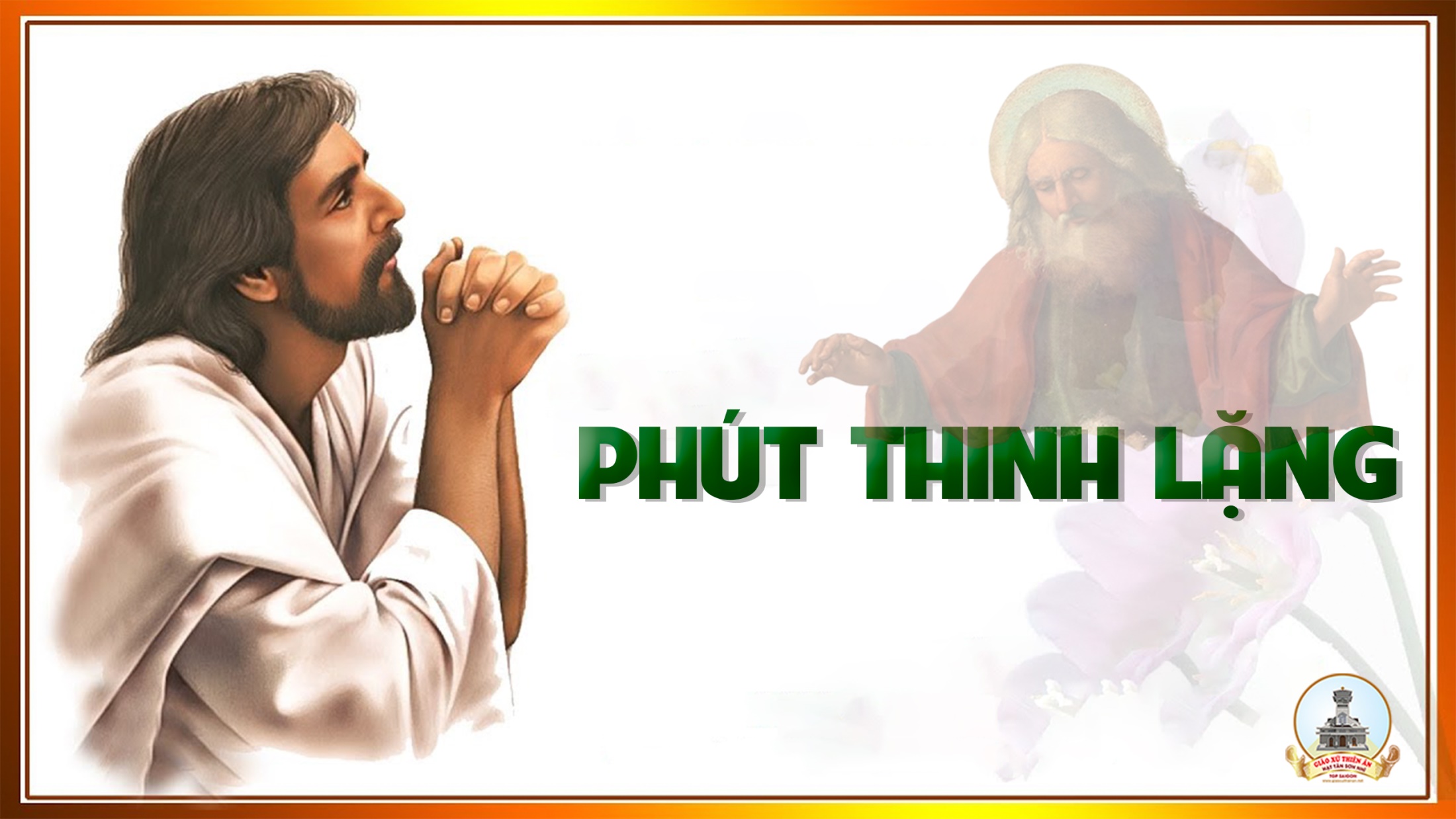 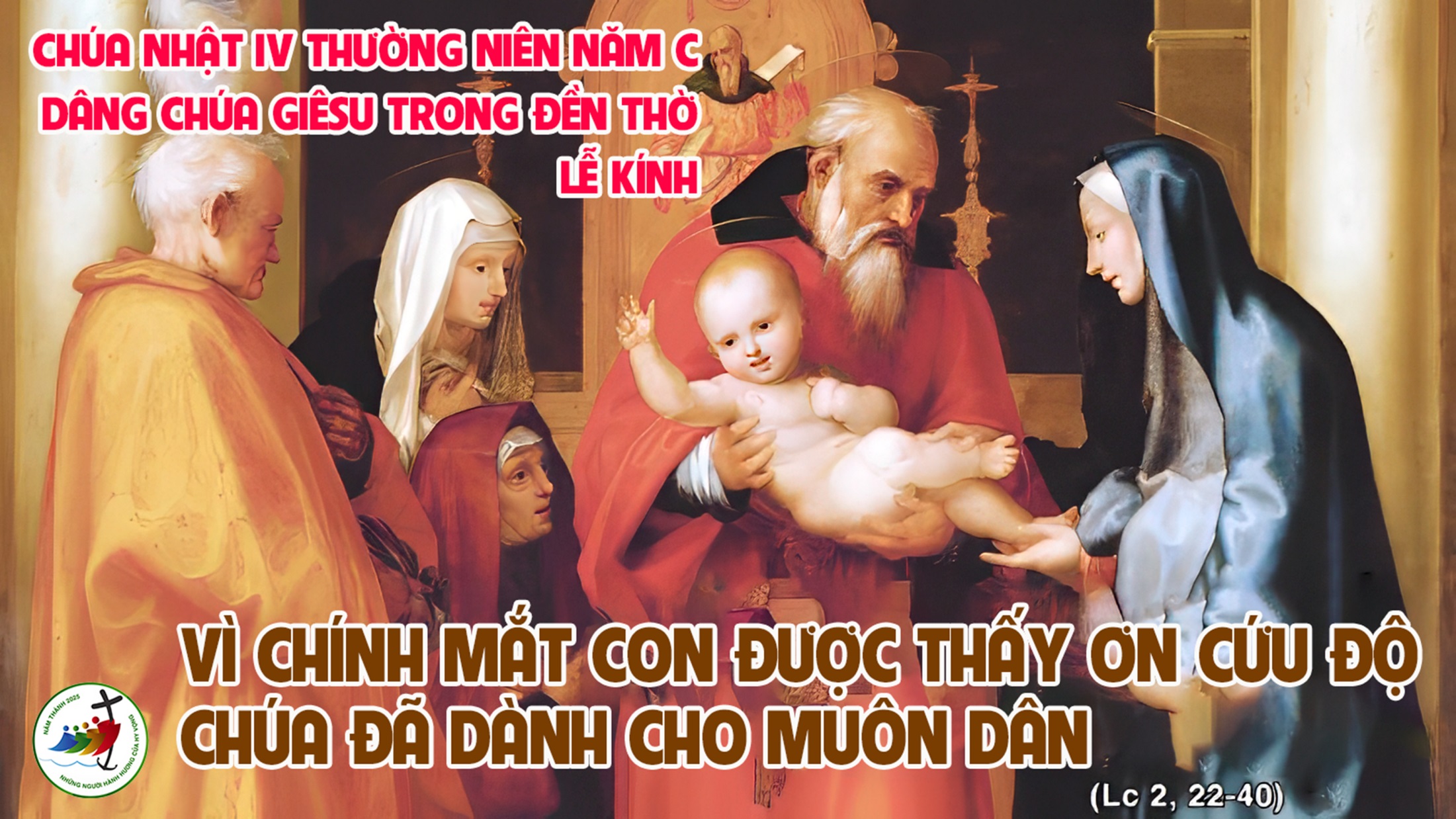 Ca Kết LễMắt Tôi Đã Thấy
Vũ Văn Lịch
***: Năm xưa Mẹ Dâng Chúa vào Đền Thánh, đôi chim câu xinh xinh bé nhỏ, Mẹ Dâng lên như luật truyền. Nào ai hay Hài Nhi nhỏ xinh yếu đuối, là Chúa Tể đã đến ở trong nhà ngươi.
***: Mắt tôi đã thấy mắt tôi đã thấy  ơn Ngưới cứu độ ơn Người cứu độ. Người dọn sẵn trước mặt muôn dân
***: Nguồn ánh sáng mặc khải cho đời là vinh quang của Is-ra-el dân Chúa
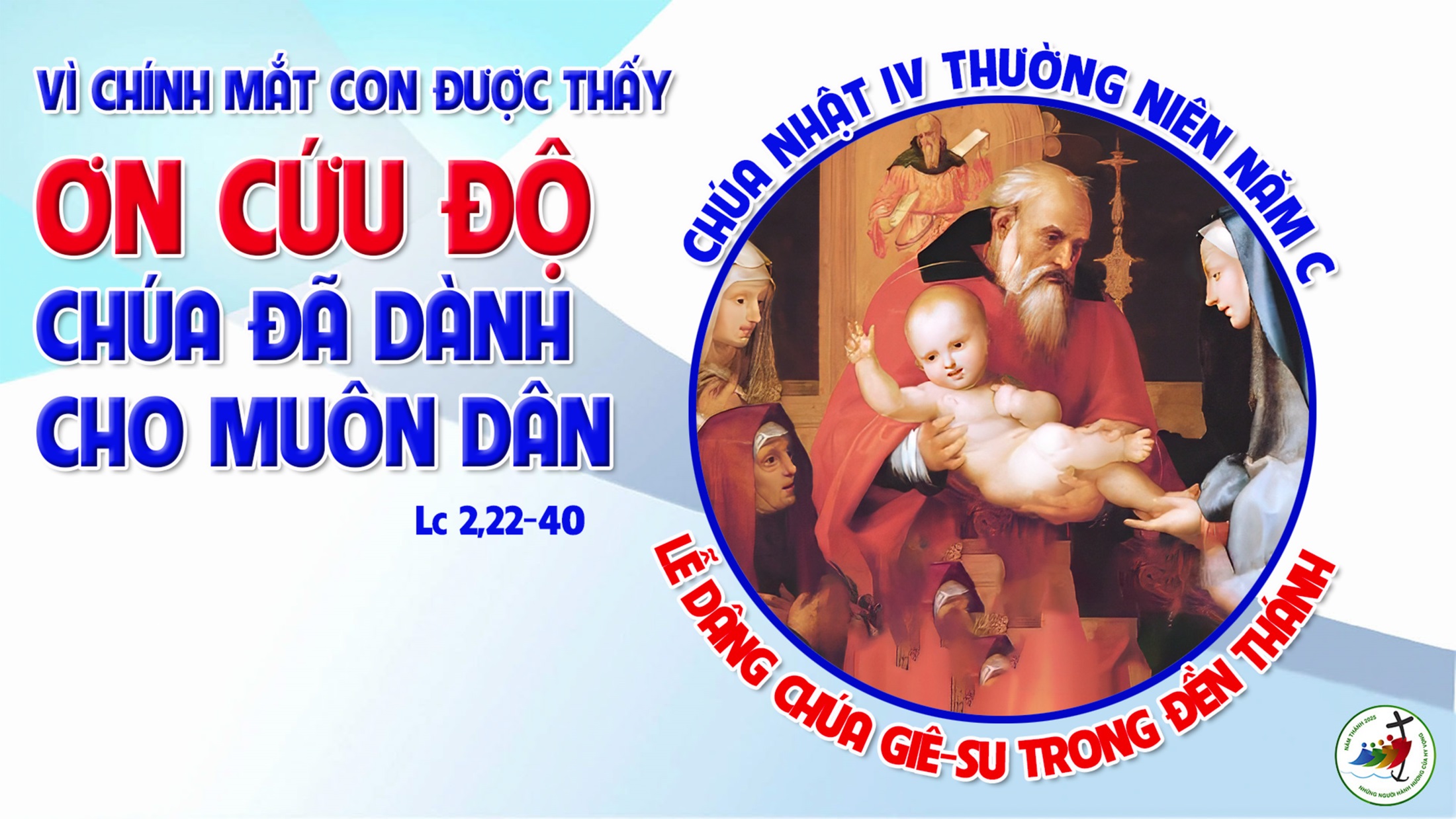